Bounding Box
Bounding Box
To detect object/target locations
Determined by 2 (x, y) axis coordinates 
upper-left corner 
lower-right corner
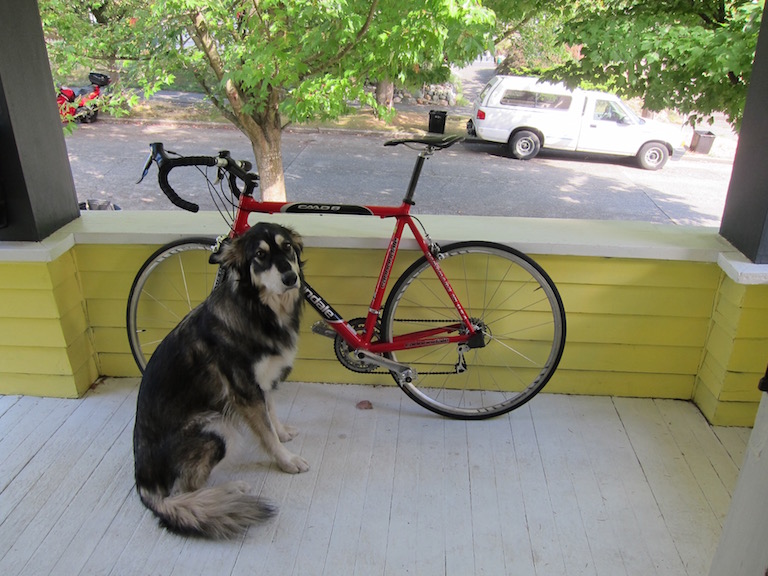 Bounding Box
Ground-truth
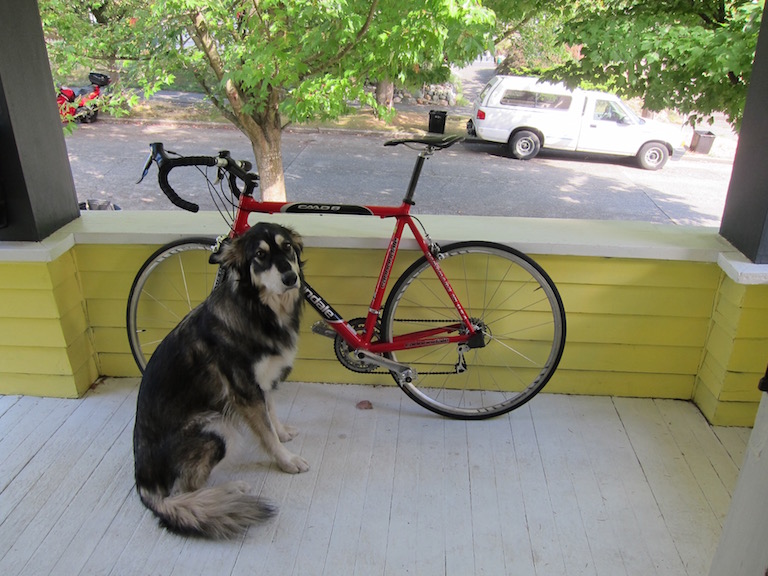 How do we determine whether these are good detections?
Prediction
Intersection over Union (IoU)
Intersection over Union (IoU)
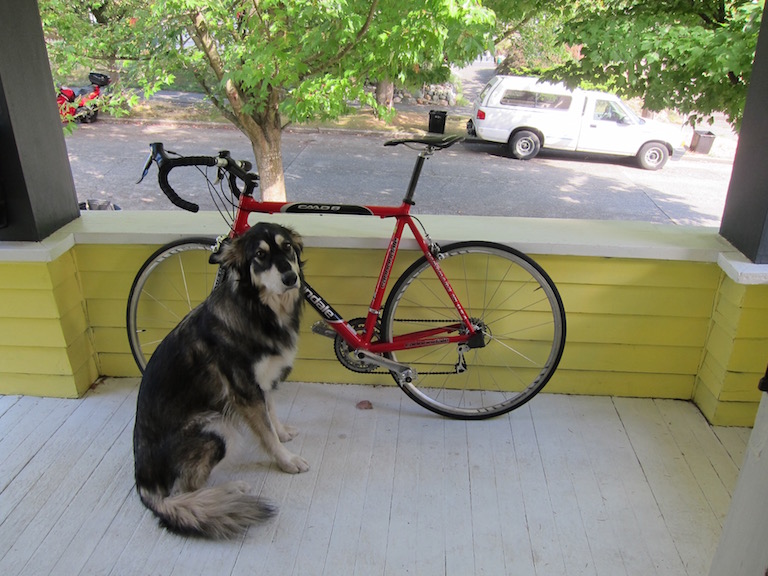 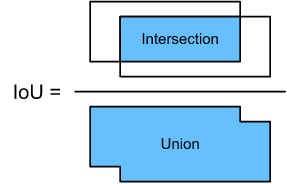 Area of overlap
IoU  =
Area of union
Intersection over Union (IoU)
Ground-truth
Intersection over Union (IoU): Goodness of the proposed object box
Prediction
IoU: 0.4034
IoU: 0.9264
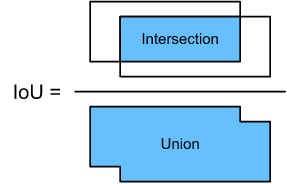 BAD
GREAT
Bounding Box Issues
The solution: 
Anchor Box
Occlusion
Various aspect ratios
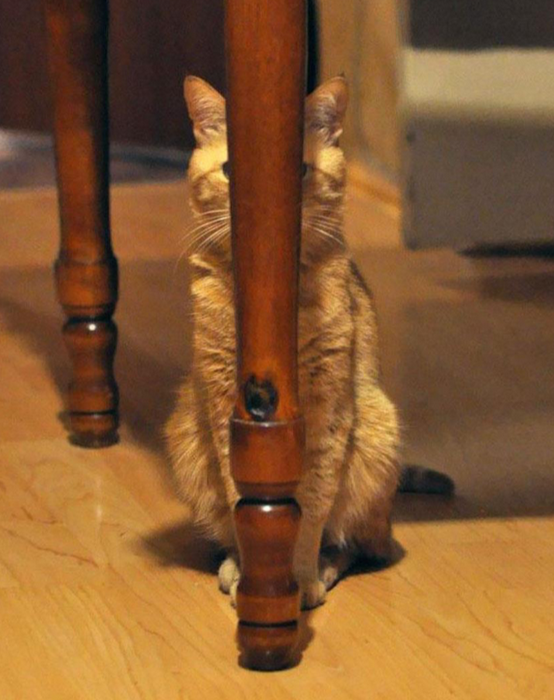 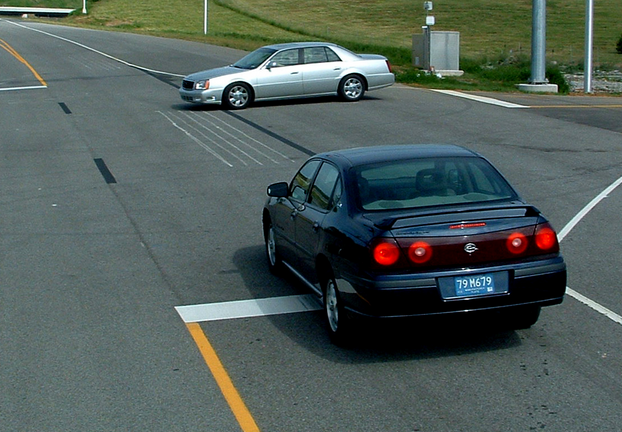 Anchor Box
Anchor boxes: multiple bounding boxes with different sizes and aspect ratios while centering on each pixel
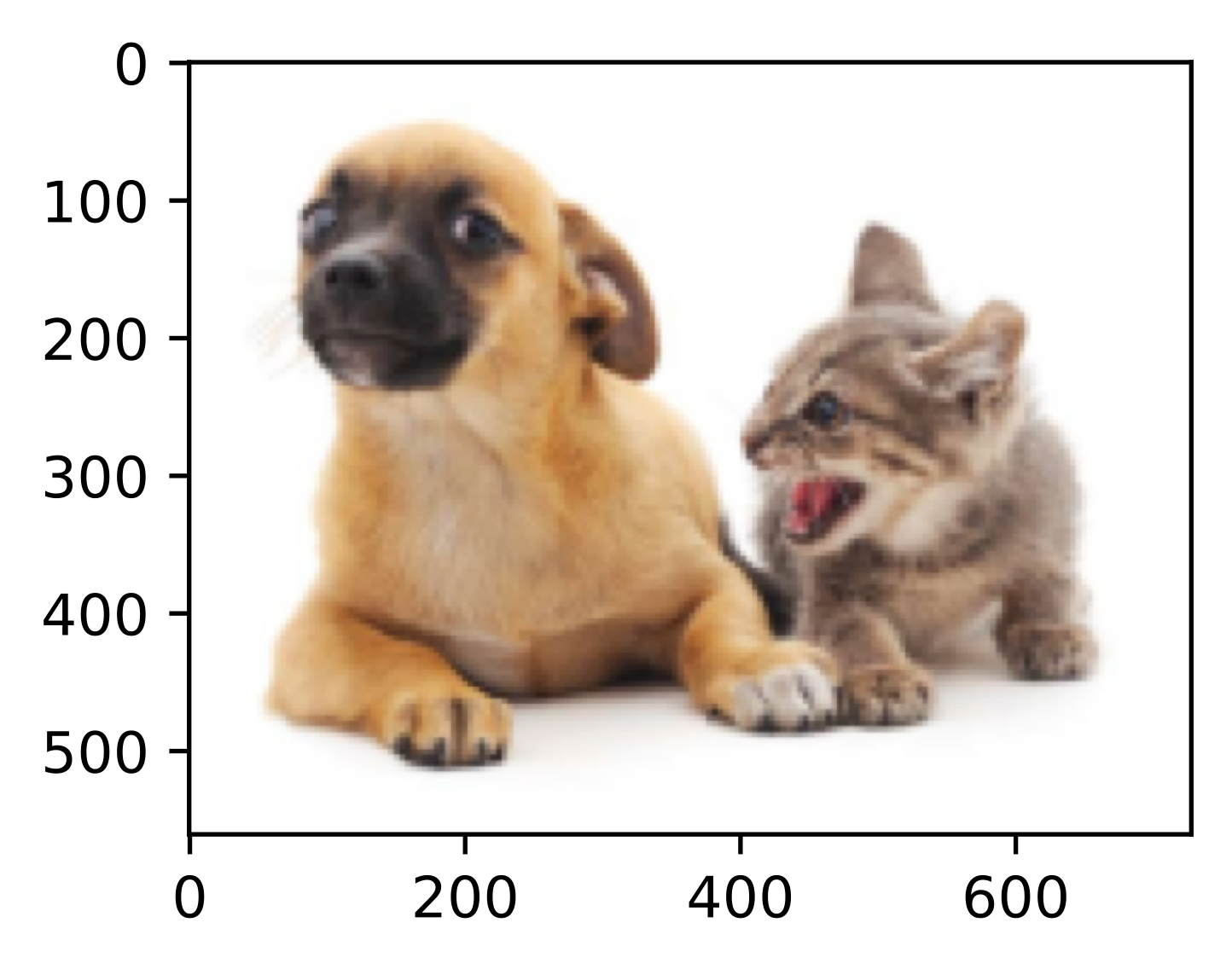 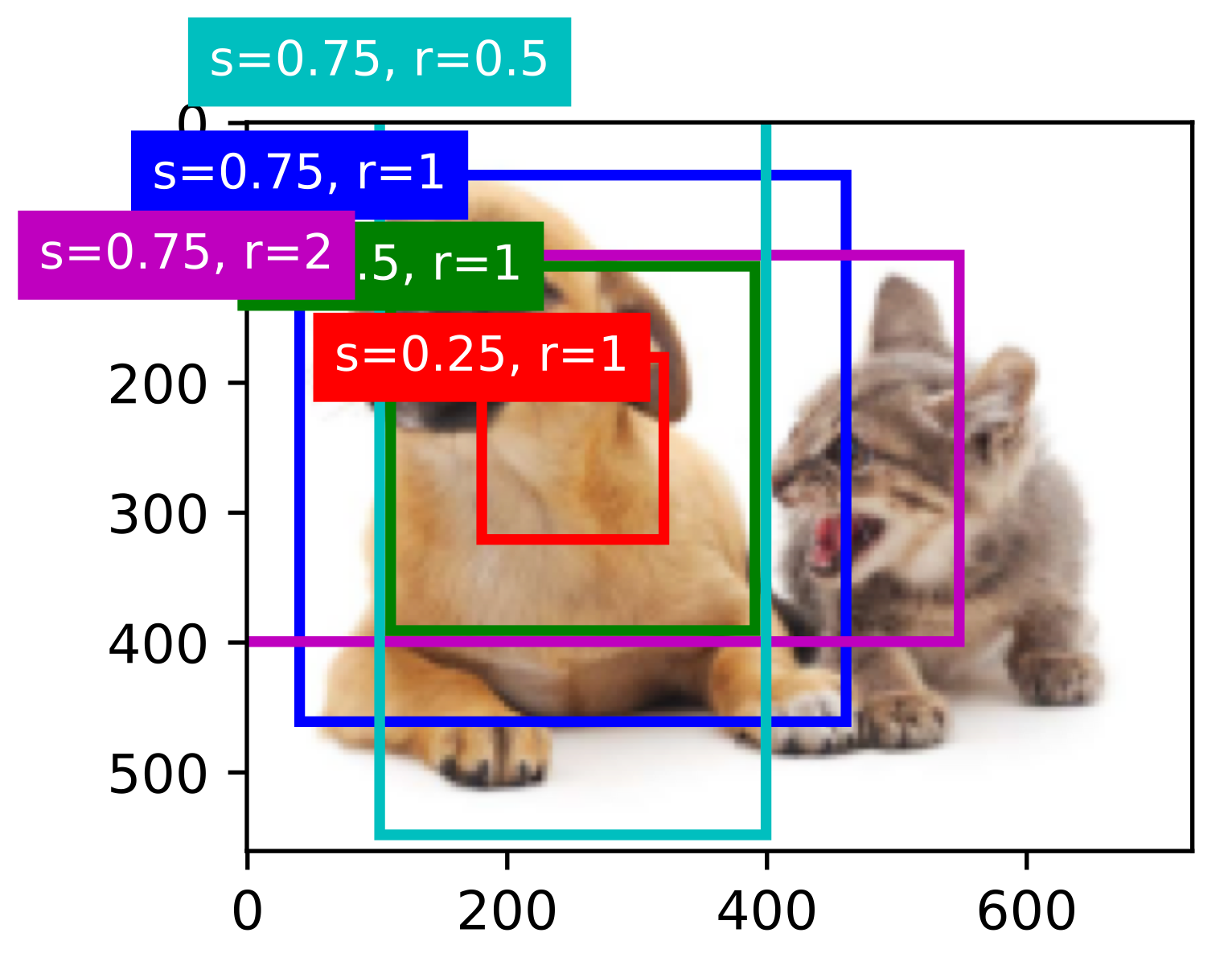